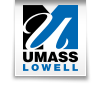 References: Government documents and reports
APA format
Created by Andrea Dottolo, Ph.D., Department of Psychology, University of Massachusetts, Lowell
1
Steps in this tutorial
1) State goals of this tutorial
2) Difference between a citation and a reference
3) Why we reference
4) Example of why we cite
5) Basic rules of references
6) Example of a reference
7) Explanations of components and formatting
Created by Andrea Dottolo, Ph.D., Department of Psychology, University of Massachusetts, Lowell
2
Goal
The goal of this tutorial is to show you how to correctly format an online source or website in your references section using APA style.
Created by Andrea Dottolo, Ph.D., Department of Psychology, University of Massachusetts, Lowell
3
What is a citation?  What is a reference?
You cite authorship in your text to indicate that you are using information taken from an outside source and to briefly identify that source.
References are a full notation of any authors and works you cite, and these go at the end of your paper.
Created by Andrea Dottolo, Ph.D., Department of Psychology, University of Massachusetts, Lowell
4
Objectives
By the end of this tutorial you should be able to 
Know what components of information are necessary for a reference of a journal article
Apply the basic rules of formatting references in APA style.
Created by Andrea Dottolo, Ph.D., Department of Psychology, University of Massachusetts, Lowell
5
When and why we cite?
There are two main purposes for citations in psychology
To show that you can support your statements with evidence
To show that you aren’t just stating what you have “heard” or “believe” or “everyone knows.”
To show that you have drawn this information from reputable sources.
To give proper credit for works that inform your own writing and ideas (failing to do so is academic dishonesty)
Created by Andrea Dottolo, Ph.D., Department of Psychology, University of Massachusetts, Lowell
6
Why support your statements with evidence?
Psychology writing differs from other types of writing, such as argumentative writing or rhetorical writing.
One way it differs is that it is not acceptable to make statements without backing those statements up with some citation of an appropriate source.
Created by Andrea Dottolo, Ph.D., Department of Psychology, University of Massachusetts, Lowell
7
Example
In rhetorical writing it might be fine to make a statement such as:
Depression is an illness which affects millions of women in the United States.
In psychology writing a statement like this needs a citation to support it:
Depression in an illness which affects millions of women in the United States (Kessler et al., 1993).
Created by Andrea Dottolo, Ph.D., Department of Psychology, University of Massachusetts, Lowell
8
Why?
Knowledge in psychology comes from evidence, not  opinions.
Unless you cite a study supporting the statement, you are just stating an opinion.
You are claiming something is true, but not giving any evidence to support it.
You must give evidence that supports your statements.
This does not mean you will need zillions of citations.
You may cite a single study many times.
Created by Andrea Dottolo, Ph.D., Department of Psychology, University of Massachusetts, Lowell
9
Basic rules
Your reference list should appear at the end of your paper. 
It provides the information necessary for a reader to find any source you cite in your paper.
Each source you cite in the paper must appear in your reference list; AND each source in the reference list must be cited in your text. 
The in-text citation should generally correspond to the way it appears in the references (order of authors and year).
Created by Andrea Dottolo, Ph.D., Department of Psychology, University of Massachusetts, Lowell
10
Basic rules
Your references should begin on a new page separate from the text of the essay.  Label this page References centered at the top of the page in bold (do NOT underline, or use quotation marks for the title). 
Do NOT call this page a “Works Cited,” “Bibliography” or any other title.
Created by Andrea Dottolo, Ph.D., Department of Psychology, University of Massachusetts, Lowell
11
Basic rules
ALL of the text in your references should be double-spaced just like the rest of your paper.
Your reference page should be alphabetized by last name of the first author of each item.
All lines after the first line of each entry in
	your reference list should be indented one-	half inch from the left margin. This is called 	hanging indentation. This last bullet point 	contains a hanging indentation.
Created by Andrea Dottolo, Ph.D., Department of Psychology, University of Massachusetts, Lowell
12
Government documents & reports
In psychology, we often rely on national data from government reports as evidence to support our claims.  Common agencies you might use include:
National Institute of Health (NIH)
National Institute of Mental Health (NIMH)
Centers for Disease Control (CDC)
Created by Andrea Dottolo, Ph.D., Department of Psychology, University of Massachusetts, Lowell
13
Example
Here is how you would format a government report (in print) in your references:
National Institute of Mental Health. (1990). 	Clinical training in serious mental illness 	(DHHS Publication No. ADM 90-1679). 	Washington, DC: U.S. Government Printing 	Office.
Created by Andrea Dottolo, Ph.D., Department of Psychology, University of Massachusetts, Lowell
14
Notes on the example: Institute name
Now let’s look at each part of the reference:
National Institute of Mental Health. (1990). 	Clinical training in 	serious mental illness 	(DHHS Publication No. ADM 90-	1679). 	Washington, DC: U.S. Government Printing Office.
The name of the institute or government agency appears in the usual place of an author’s name, since there is no one author, and they “wrote” the document.
The entire name is spelled out, and does not include its common acronym, in this case, NIMH.
Created by Andrea Dottolo, Ph.D., Department of Psychology, University of Massachusetts, Lowell
15
Notes on the example: Year
National Institute of Mental Health. (1990). Clinical training in 	serious mental illness 	(DHHS Publication No. ADM 90-	1679). 	Washington, DC: U.S. Government Printing Office.
The year of publication of the report appears after the name of the institute in parentheses, followed by a period.
The volume or edition numbers, or page numbers do NOT appear here.
Created by Andrea Dottolo, Ph.D., Department of Psychology, University of Massachusetts, Lowell
16
Notes on the example: Report title
National Institute of Mental Health. (1990). Clinical training in 	serious mental illness 	(DHHS Publication No. ADM 90-	1679). 	Washington, DC: U.S. Government Printing Office.
The title of the report or document appears after the year, in italics.
The title is in sentence form, which means it “reads” like a sentence, with a period at the end.  
The first letter of the first word is capitalized, and the rest of the title is NOT capitalized UNLESS:
There is a colon in the title (which there often is), and then the first letter of the word after the title is capitalized.
The title includes proper nouns, or the special words we use to refer to people, places, or organizations.  For example, Asian, American, England, Ford, McDonalds, and January are all capitalized.
Created by Andrea Dottolo, Ph.D., Department of Psychology, University of Massachusetts, Lowell
17
Notes on the example: Report number
National Institute of Mental Health. (1990). Clinical training in 	serious mental illness 	(DHHS Publication No. ADM 90-	1679). 	Washington, DC: U.S. Government Printing Office.
When the institute or organization assigns a number to the report (it might be called a report number, contract number, or monograph number), it appears immediately after the title, in parentheses, followed by a period.  
Inside the parentheses, we use the acronym (DHHS, which stands for the Department of Health and Human Services, the people who produced the report).
The word Publication is capitalized, and the abbreviation No. is used to indicate the word “number.” 
Sometimes the numbers contain letters, just state them as they appear.
Created by Andrea Dottolo, Ph.D., Department of Psychology, University of Massachusetts, Lowell
18
Notes on the example: Publisher
National Institute of Mental Health. (1990). Clinical training in 	serious mental illness 	(DHHS Publication No. ADM 90-	1679). 	Washington, DC: U.S. Government Printing Office.
The city and state of the publisher appear after the report number, followed by a colon.
The name of the publisher appears after the colon.
If the report came from a U.S. Government Printing Office, then the publisher information will appear exactly as it does in the example above.
Created by Andrea Dottolo, Ph.D., Department of Psychology, University of Massachusetts, Lowell
19
Example: Online government report
Here is how you would reference a government report that you found online:
National Institute of Child Health and Human Development. 	(2000). Report of the National Reading Panel. Teaching 	children to read: an evidence-based assessment of the 	scientific research literature on reading and its 	implications for reading instruction (NIH Pub. No. 00-4769). 	Retrieved June 4, 2012 from 	http://www.nichd.nih.gov/publications/nrp/smallbook.cfm
Created by Andrea Dottolo, Ph.D., Department of Psychology, University of Massachusetts, Lowell
20
Notes on the example: website
National Institute of Child Health and Human Development. 	(2000). Report of the National Reading Panel. Teaching 	children to read: an evidence-based assessment of the 	scientific research literature on reading and its 	implications for reading instruction (NIH Pub. No. 00-4769). 	Retrieved June 4, 2012 from 	http://www.nichd.nih.gov/publications/nrp/smallbook.cfm
Instead of the publisher information, include the word Retrieved followed by the month, day and year that you went to the website.
Then provide the word from and the exact website.
Created by Andrea Dottolo, Ph.D., Department of Psychology, University of Massachusetts, Lowell
21
Conclusion
This concludes this tutorial on referencing a government documents and reports in APA format.
Related topics include referencing:
Journal articles
Entire books
Book chapters
Websites
Created by Andrea Dottolo, Ph.D., Department of Psychology, University of Massachusetts, Lowell
22